2023학년도 전기 교학안내
단국대학교 행정법무대학원
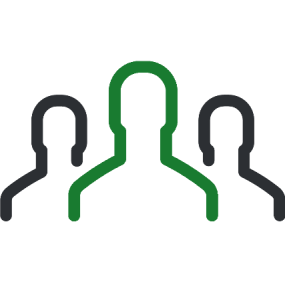 대학원장 및 학과주임교수
▢ 대학원장 : 송 동 수 (법학박사)

▢ 학과별 주임교수
주요 학사 내용
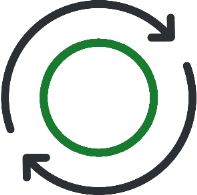 ▢ 수강신청
1. 신청절차 : 매 학기 개강전에 강의시간표를 참고하여 Web에서  수강신청을 한다.

2. 수강신청기간 : 2023. 2. 15(수) ~ 2. 25(토)
   가. 대학원 홈페이지(http://gslp.dankook.ac.kr/) → [수강신청 바로가기] 클릭.
   나. ID: 학번, 비밀번호(초기 비밀번호 : 주민번호 뒷 3자리를 뺀 10자리) 입력. 
   다. 수강과목 선정 → 한 과목씩 차례대로 수강신청 → 수강희망 교과목의 과목코드와  
        분반(01 또는 02) 입력 → 확인 후 [저장] 클릭
        → 해당 과목을 모두 수강신청하고 [수강신청 종료] 클릭.

3. 수강정정
   가. 확인, 정정기간[3. 6(월) ~ 15(토)]이 지난 후 임의변경 할 수 없음. 
        단, 폐강․시간표의 변경 등 부득이한 사정이 있을 때는 가능함.
   나. 과락인 과목을 제외하고는 동일과목 재수강 불허함.
   다. 중복수강하면 해당 과목의 성적은 인정되지 않고 졸업에 지장 있으므로 각별한 유의 요망.
주요 학사 내용
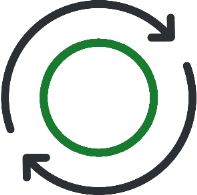 ▢ 이수학점(행정학과, 보건행정학과, 노동법학과, 부동산법학과, 융합보안학과, 탄소중립학과)
1. 논문제출과정                       2.논문대체과정
가. 논문제출과정 
     학위논문을 작성한 후, 논문심사를 통해 
     학위를 취득함. 
     전공학점 24학점을 이수하고,
     연구학점 6학점을 이수
     (5학기에는 별도 전공학점 이수하지 않음)

나. 논문대체과정
     논문 제출 없이 전공학점(30학점)과 
     연구학점(6학점)을 반드시 이수하여 
     학위를 취득함. 
     (5학기에도 전공3과목 6학점을 이수해야 함)
3. 학기당 수강신청 학점 
   가. 매학기 수강신청 : 6학점(전공)
   나. 연구지도 학점(2학점) : 3학기부터 5학기까지 6학점 신청
주요 학사 내용
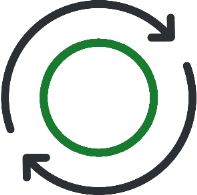 ▢ 이수학점(사회복지학과, 가족상담학과)
1. 논문제출과정                                     2.논문대체과정
가. 논문제출과정
    학위논문을 작성한 후, 논문심사를 통해 
    학위를 취득함. 
    전공학점 36학점을 이수하고, 
   연구학점 6학점을 이수
   (5학기에는 별도 전공학점 이수하지 않음)

나. 논문대체과정
   논문 제출 없이 전공학점(45학점)과 
   연구학점(6학점)을 반드시 이수해야만
   학위를 취득함.
   (5학기에는 전공 3과목 9학점을 이수해야 함)
3. 학기당 수강신청 학점 
   가. 매학기 수강신청: 9학점(전공)
   나. 연구지도 학점(2학점) : 3학기부터 5학기까지 6학점 신청
주요 학사 내용
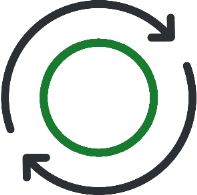 ▢ 학점취득 및 수료
1. 담당교수가 평가한 성적이 과목당 70점 이상일 때 학점취득으로 인정
   (단, 논문대체과정 학점은 80점 이상일 때 학점취득으로 인정) 

2. 이수학점을 취득하고 평균성적이 B이상이며, 5학기이상 등록을 완료하였을 때 전 과정을 수료한 것으로 인정함
▢ 수업 및 재학연한
1. 수업연한 : 2년 6개월 이상

2. 재학연한 : 5년 6개월 (휴학기간은 재학기간에 포함하지 아니한다)
주요 학사 내용
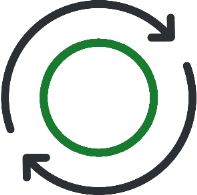 ▢ 휴학
1. 제출시기 : 학기 수업 종료 후, 다음 학기 개강 후 3주 이내에 신청 가능
   ※ 당해 학기 개강 이전에 휴학원서를 제출하는 자는 등록금을 납부할 필요가 없으나, 
       개강 이후에는 등록금 전액을 납부 (복학 시 등록금 대체됨) 

2. 휴학기간  및  횟수
   가. 휴학은 1학기를 1회로 한다
   나. 휴학기간은 2회를 초과할 수 없다. 
        다만 각 대학원장은 특별한 사유가 인정되는 경우에는 휴학횟수를 확대하여 승인 할 수 있다.
        (단, 병역복무,해외근무,질병으로 인한 휴학기간은 휴학기간에 포함하지 않음) 
   다. 특별한 사유가 인정되는 경우 1년을 초과하지 않는 범위 내에서 연속 휴학 횟수를 확대할 수 있음.
▢ 복학
1. 휴학기간이  만료되면 복학하여야 하며, 기간 내 복학하지 아니한 경우에는 미복학 제적.
2. 복학은 웹정보시스템에서 복학신청(행정법무대학원 홈페이지 공지사항 참고)
※ 휴학종료 후 복학연장이 불가피할 경우 학기시작 전 교학행정팀과 협의 필요.
주요 학사 내용
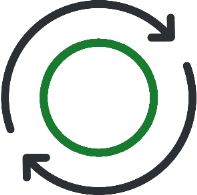 ▢ 졸업자격시험
1. 외국어 자격시험 
   가. 시험과목 : 영어
   나. 응시자격 : 2학기부터 응시할 수 있으며, 불합격시 재응시 할 수 있음
   다. 시행시기 : 매학기초 4월, 10월에 시행
   라. 합격기준 : 100만점에 70점 이상
      ※ 외국어자격시험면제기준
          - 공인영어시험 : TOEFL,CBT 227점 이상(IBT 87점이상), TOEIC 750점이상, 
                                    TEPS 630점 이상의 성적 (단, 최근 2년 이내 취득)
          - 영어권 국가에서 6개월이상 어학연수실적, 1년이상 연수실적(최근 5년 이내)
          - 영어권 국가에서 1년 이상 정규대학 또는 대학원 과정 수학실적(최근 5년 이내)

2. 종합학력 자격시험(전공)
   가. 응시자격 : 이수학점 18학점 이상을 취득한 원생 (사회복지/가족상담학과는 27학점) 이상을 취득한 원생
   나. 응시과목 : 2과목(이수한 교과목 중에서 학과주임교수가 선정)
   다. 합격기준 : 과목당 100점 만점에 70점 이상을 합격인정
   라. 종합학력 자격시험은 매 학기 4월, 10월경에 시행
주요 학사 내용
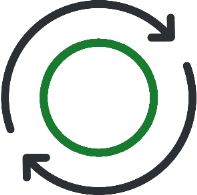 ▢ 논문지도 교수선정 및 논문지도
1. 지도교수를 정하여 논문지도 및 연구지도를 받아야 함.
2. 2개 학기 이수 중 신청기간에  학과 주임교수와 협의하여 논문 지도교수를 정하고 
   지도교수 동의를 받아 신청서를 교학행정팀에 제출함.(홈페이지 양식)
3. 웹정보시스템→지도교수 입력 후 저장→출력→교수날인→교학행정팀에 제출
▢ 학위 논문 연구계획서 제출
1. 학위논문연구계획서 제출자격
   - 4학기생으로 논문을 쓰고자 하는 원생
2. 학위논문연구계획서 제출 
   - 매 학기 4월, 10월경 소정의 기간에 논문지도교수에게 제출한다.
▢ 논문심사
1. 논문심사 제출자격
   가. 5학기 이상 등록한 원생 
   나. 소정의 연구지도학점을 취득하고, 외국어 및 종합학력시험에 합격한 학생
2. 논문심사 신청
   - 매 학기 5월, 11월경에 정해진 기간에 신청.
주요 학사 내용
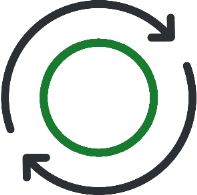 ▢ 연구윤리교육
1. 논문제출자격 필수요건
2. 학위청구논문 심사신청서 제출 전까지 수강확인서를 제출
3. 2학기 ~ 4학기 내 1회 필수 이수(홈페이지 공지사항 참조)
▢ 학위 논문 대체
1. 대 상 : 전체 학과
2. 자 격 : 졸업자격시험에 합격하고, 논문대체 6학점 (사회복지학과, 가족상담학과는 9학점)을 5학기에 추가이수
              (B학점이상)하였을 경우 논문제출과  동등한 자격으로 인정
              ※ 학위논문대체  B학점 미만일 경우 졸업불가
▢ 장학금
1. 지급기준 : 매학기 소정의 증빙서류(재직증명)를 제출한 원생에게 개인별 15~50%의 장학금을 지급 
    - 50% 감면 : 우리학교(원)와 협약체결한 기관, 기업 재직자.
    - 30% 감면 : 공무원, 군ㆍ경 재직자, 복지기관, 어린이집, 상담센터
    - 20% 감면 : 사립학교 교직원, 공공기관, 일반기업체 재직자
    - 15% 감면 : 개인사업자 
2. 신청기간 : 매 학기말(5월,11월 중순) 장학금 신청기간 (기한엄수, 미제출시 학비감면 혜택 미적용)                    ** 신청시 장학금지급기준표 확인(행정법무대학원 홈페이지 참조)
3. 신청방법 : 장학금 신청서, 재직증명서를 첨부하여 교학행정팀에 제출
주요 학사 내용
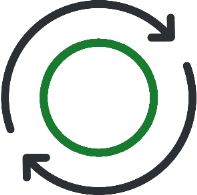 ▢ 제증명 발급
1. 재학생, 졸업생, 수료생, 재적생의 국문 및 영문 제증명 발급은 
   “단국대학교 홈페이지” 접속 우측 하단 → 인터넷증명발급에서 소정의 수수료 지급 후 발급 가능함. 
2. 구청 또는 동사무소에서 “민원 제증명” 신청 가능
▢ 예비군 편성신고
1. 대 상 : 군필자 중 대학 예비군연대 편성을 희망하는 원생
2. 기 간 : 교학행정팀 게시판 및 홈페이지 공지
3. 신고방법 및 문의처 
   가. 단국대학교 홈페이지 접속 단국포털 → 웹정보시스템 → 예비군→ 예비군 편성신고(기재사항 입력 후 저장)
   나. 예비군 연대본부 (031-8005-2435-7)
웹정보 시스템 활용 방법
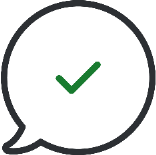 ▢ 웹정보 시스템 활용
   단국대학교 홈페이지(http://www.dankook.ac.kr) 접속 → 단국포털 → 웹정보시스템 클릭 
   → User ID(학번), Password(주민번호 뒷3자리를 뺀 10자리) 입력 후 확인 Click → 
   화면 좌측의 메뉴를 Click하여 이용하면 됩니다.
웹정보 시스템 활용 방법
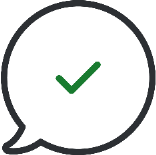 수강신청 방법
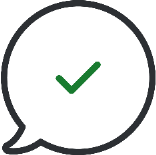 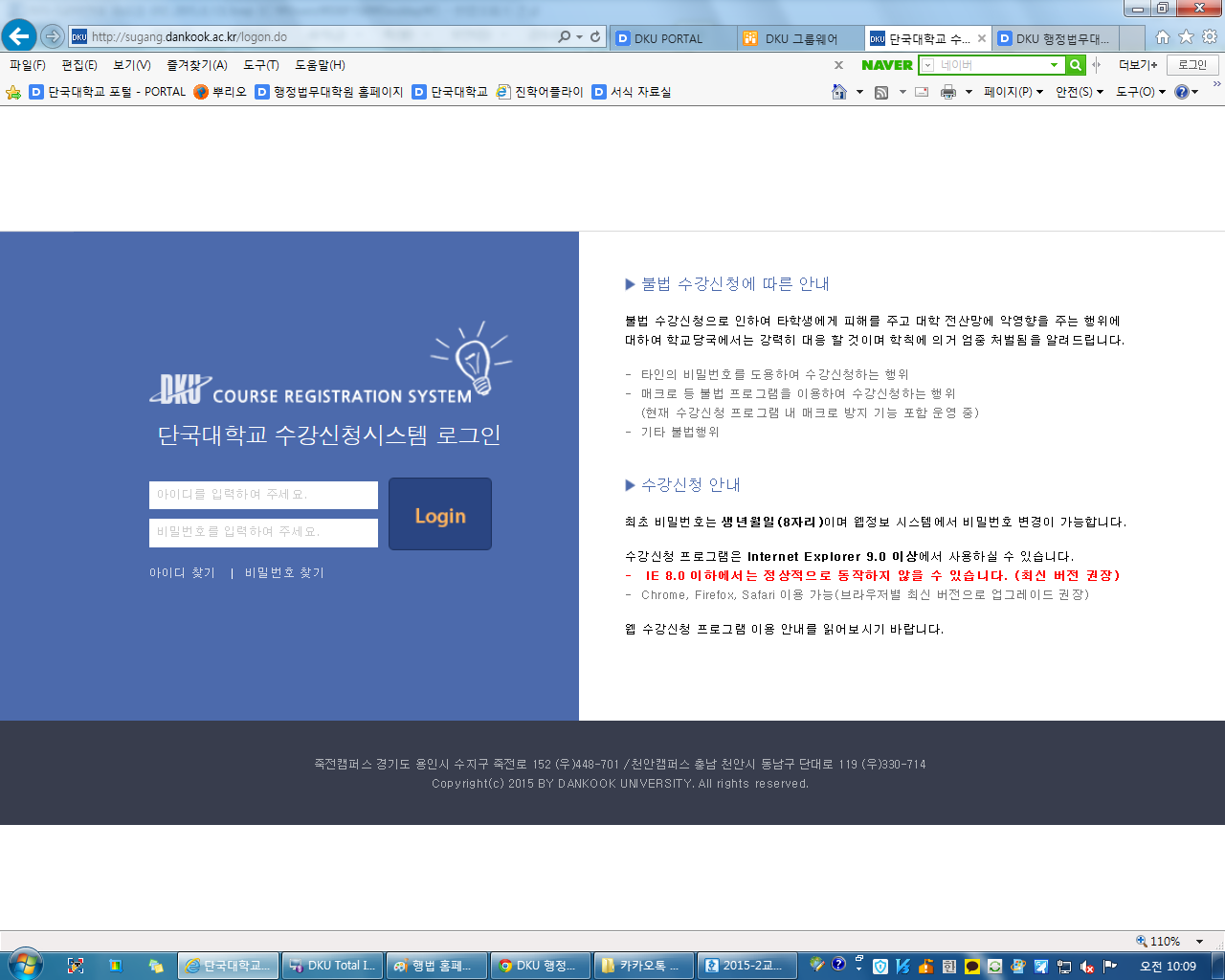 수강신청 방법
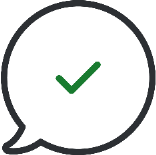 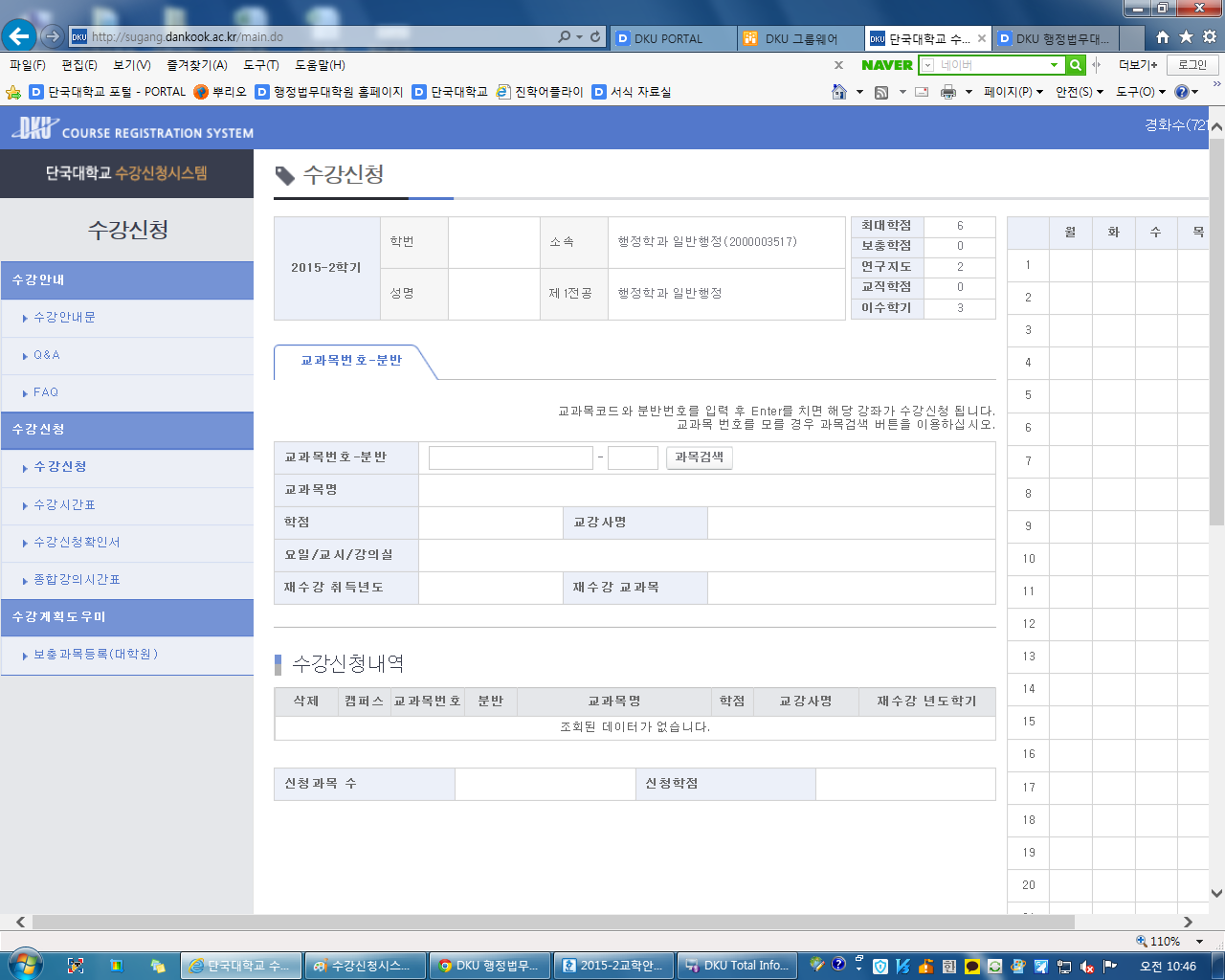 수강신청 방법
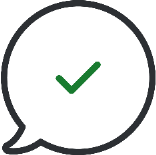 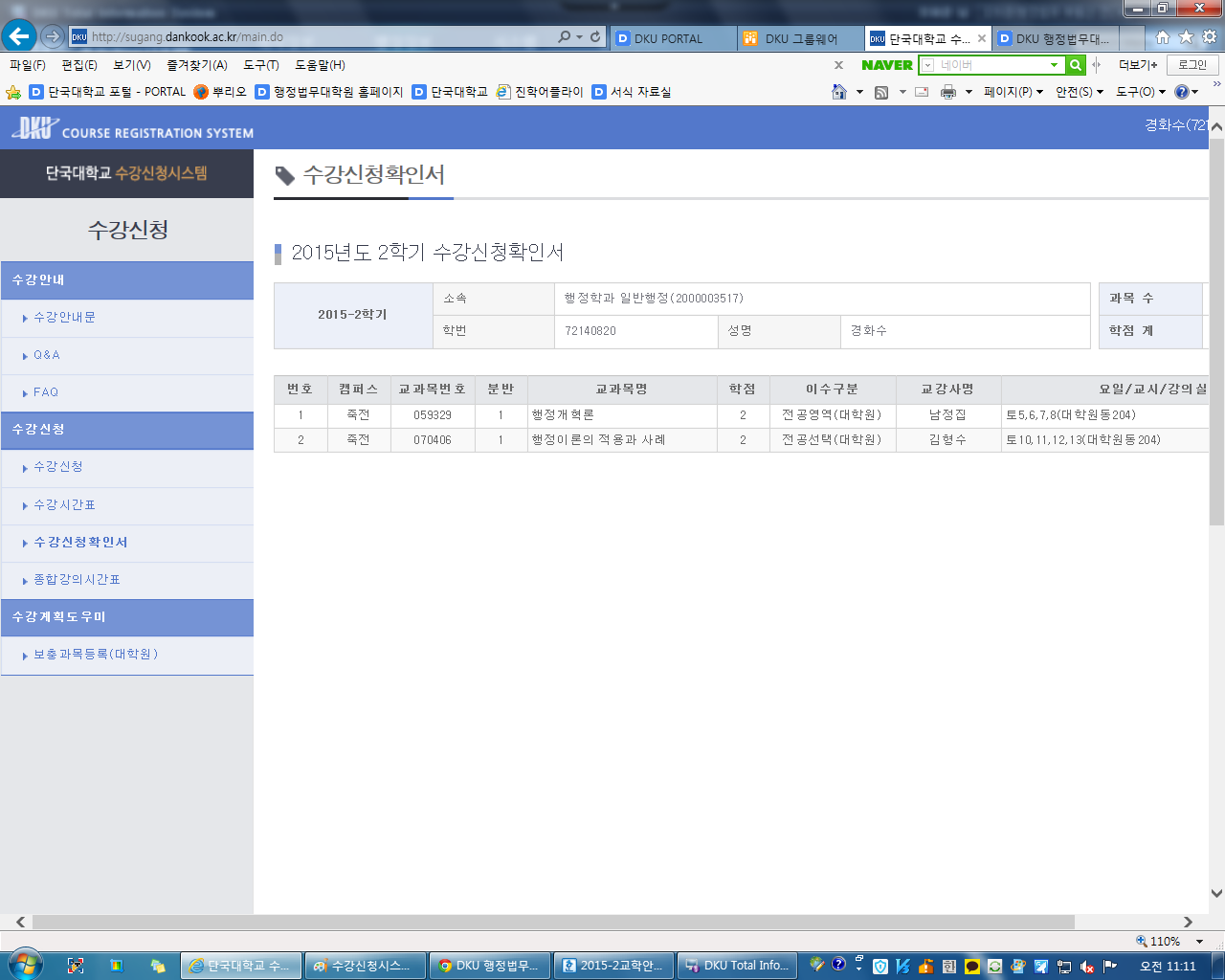 ◎ 수강신청은 2월 25일(토)까지 입니다. 기간 내에  수강신청을  완료하시기 바랍니다. 
    [정정기간 : 3월 6일(월) ~ 15일(수)]
2023학년도 1학기 시간표
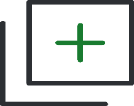 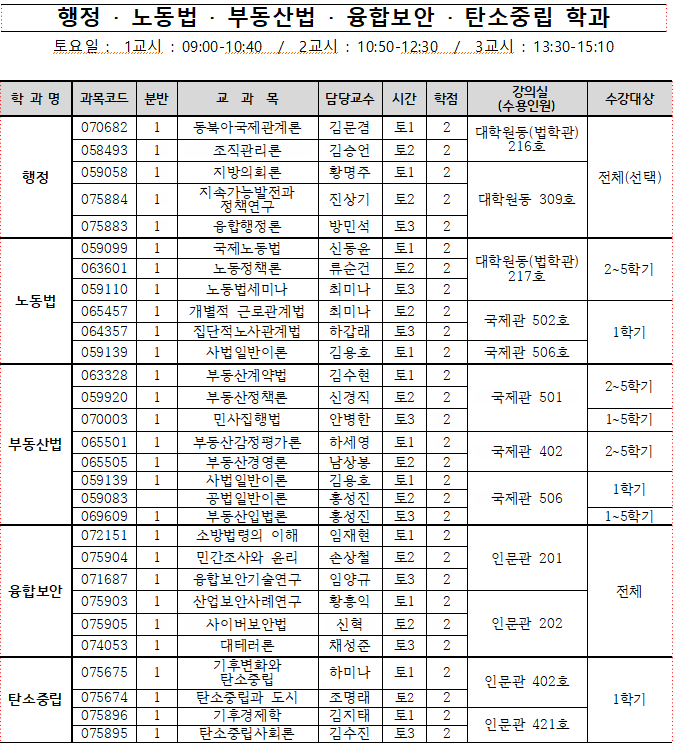 2023학년도 1학기 시간표
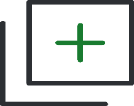 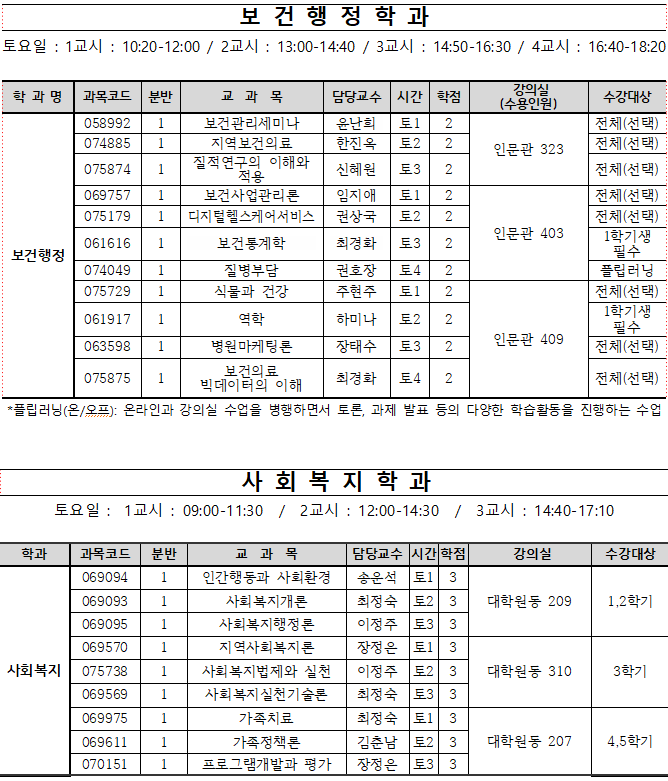 2023학년도 1학기 시간표
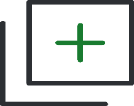 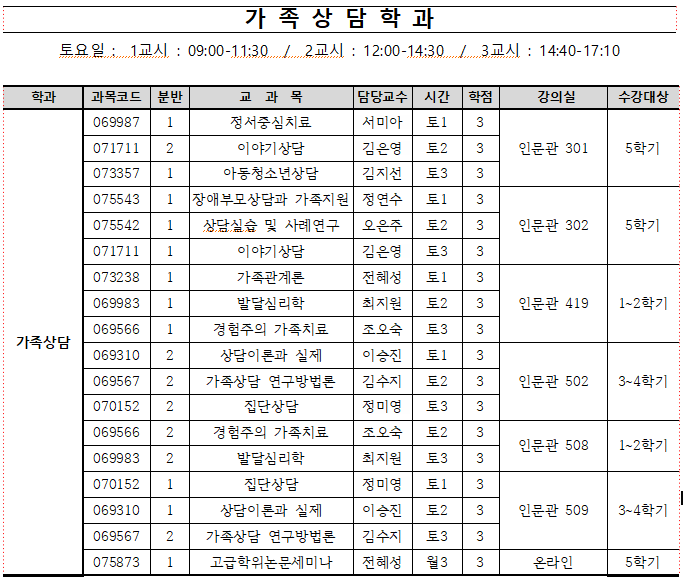 기타 공지사항
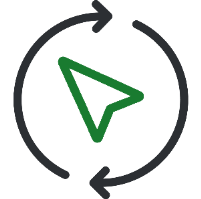 1. 학생증(도서관 출입) 신청
가. 교학행정팀에서 일괄신청(“개인정보 제3자 제공 동의”를 하여야만 발급이 가능)
나. 신청(동의) 기한 : ~ 3. 9.(목)까지 
다. 발급배부 : ~2023. 3.  31.(금) 이전
2. 수강신청 및 성적확인
* 수강신청 및 성적확인 등은Web(http://www.dankook.ac.kr)에서 확인하시기 바랍니다.
기타 공지사항
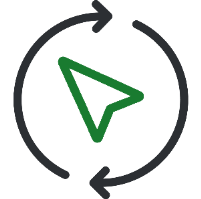 3. 교내 주차요금 안내
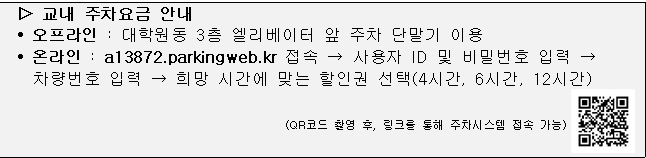 4. 주소 및 연락처 정정
감사합니다 Thank You
지금까지 발표를 들어 주셔서 감사합니다 : )
과별 모임 장소
행정학과           : 대학원동 306호
 사회복지학과  : 대학원동 310호
 보건행정학과  : 대학원동 307호
 노동법학과      : 대학원동 305호
 부동산법학과  : 대학원동 205호
 가족상담학과  : 대학원동 319호
 융합보안학과  : 대학원동 309호
 탄소중립학과  : 대학원동 206호